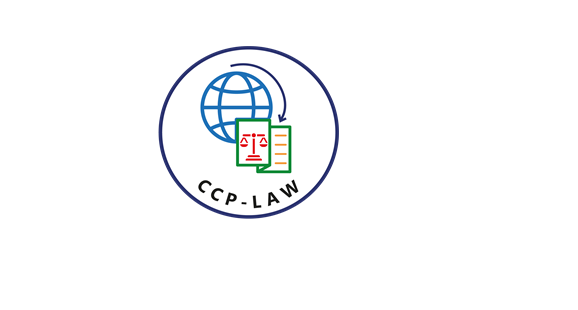 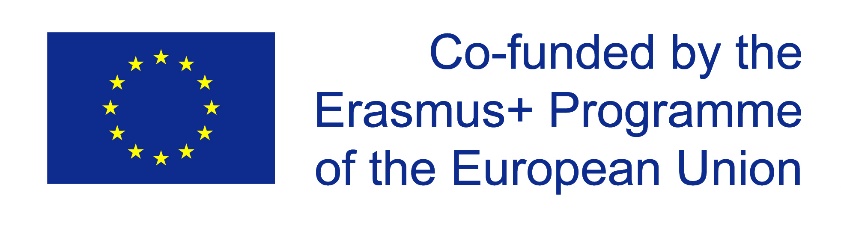 CCP-LAW
Curricula development on Climate Change Policy and Law
Climate Change and Energy
 Topic 6: Legal Challenges and Disputes
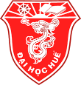 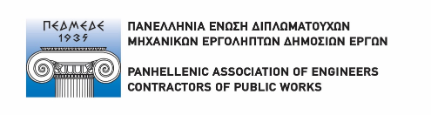 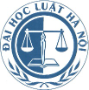 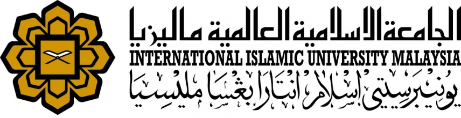 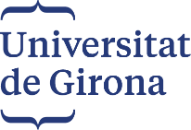 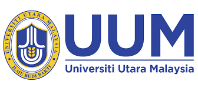 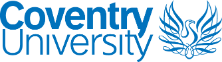 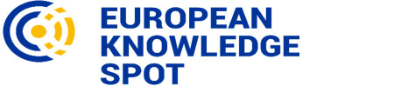 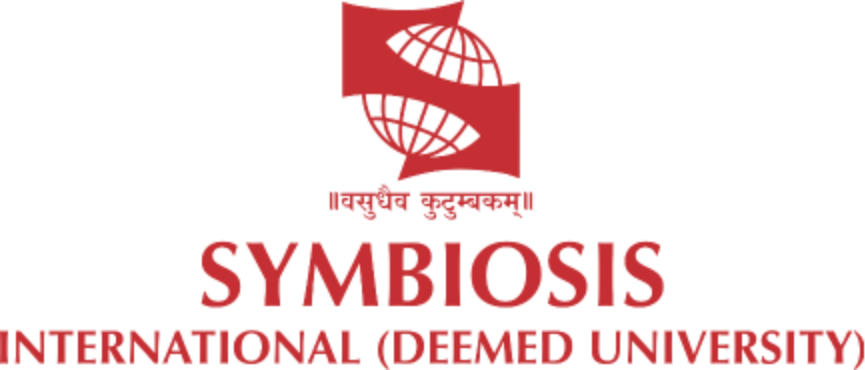 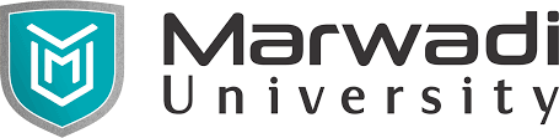 Project No of Reference: 618874-EPP-1-2020-1-VN-EPPKA2-CBHE-JP: 
The European Commission's support for the production of this publication does not constitute an endorsement of the contents, which reflect the views only of the authors, and the Commission cannot be held responsible for any use which may be made of the information contained therein.
I. Introduction
Legal challenges and disputes related to climate change and energy encompass a broad spectrum of issues, reflecting the complex intersection of environmental concerns, energy production, and international regulations.
legal challenges and disputes in the context of climate change and energy involve navigating complex issues of liability, regulatory compliance, risk disclosure, and international collaboration. 
The use of legal mechanisms, dispute resolution processes, and adherence to contractual and regulatory frameworks are critical components in addressing these challenges and promoting sustainable practices in the energy sector.
The legal landscape in the climate change and energy sector involves a broad array of challenges encompassing environmental, social, and economic dimensions. 
Addressing these disputes requires a combination of national and international legal frameworks, alternative dispute resolution mechanisms, and a commitment to sustainable practices in the pursuit of a resilient and low-carbon energy future.
The intersection of climate change and the energy sector gives rise to a range of legal challenges and disputes. 
Legal challenges and disputes in the climate change-energy sector involve navigating a complex landscape of regulations, liability concerns, contractual relationships, and international dynamics. 
Resolving these issues requires a multidisciplinary approach that considers legal, scientific, and economic factors while addressing the broader imperative of achieving sustainability in the energy sector.
These issues encompass regulatory compliance, liability attribution, international conflicts, and the broader implications of transitioning to sustainable energy sources. Here's an exploration of key aspects:
1. Regulatory Compliance
Challenge: 
Adhering to evolving environmental regulations and standards presents challenges for the energy sector. 
Meeting emission limits, transitioning to cleaner technologies, and ensuring compliance with complex and dynamic regulatory frameworks can lead to legal conflicts.
Dispute Focus: 
Legal disputes may arise when entities are accused of violating environmental regulations, prompting debates on the interpretation and enforcement of these laws.
2. Liability Attribution
Challenge: 
Determining responsibility for climate-related damages is a complex challenge. 
Establishing a clear causal link between specific energy activities, such as fossil fuel extraction or emissions, and resulting environmental impacts requires detailed scientific and legal analysis.
Dispute Focus: 
Legal conflicts often revolve around whether energy companies should be held liable for their contributions to climate change, especially when the effects result in environmental harm or economic losses.
3. Contractual and Investment Disputes
Challenge: 
Complex contractual relationships and international investments in the energy sector can lead to disputes. Issues such as project delays, financial disagreements, or changes in regulatory landscapes can trigger legal conflicts.
Dispute Focus: 
Legal battles may emerge between investors, governments, and private entities over breach of contract, expropriation, or violations of investment protection treaties, impacting the viability of sustainable energy projects.
4. Risk Disclosure
Challenge: 
Evaluating the adequacy of climate-related risk disclosure by energy companies is challenging. It involves navigating uncertainties, projecting long-term impacts, and assessing the extent of information disclosed to investors and the public.
Dispute Focus: 
Shareholders and stakeholders may initiate legal action, alleging that inadequate disclosure of climate-related risks violates securities laws and compromises informed decision-making.
5. International Disputes
Challenge: 
Resolving international disputes related to climate change requires navigating diverse legal systems, differing national interests, and varying levels of commitment to global climate goals.
Dispute Focus: 
Nations may engage in legal conflicts over responsibilities, contributions, and the interpretation of international agreements, impacting the effectiveness of global climate initiatives.
6. Adaptation and Resilience Obligations
Challenge: 
Legal disputes may arise regarding the obligations of energy entities and governments to adapt and build resilience against climate change impacts, especially in vulnerable regions.
Dispute Focus: 
Conflicts may emerge over the adequacy of measures taken to address vulnerabilities, potential compensation claims, and the allocation of responsibilities in enhancing climate resilience.
7. Role of Alternative Dispute Resolution
Challenge: 
Choosing suitable alternative dispute resolution mechanisms, such as arbitration or mediation, requires balancing efficiency, confidentiality, and enforceability.
Dispute Focus: 
Parties may opt for private resolution methods to address climate-related disputes, seeking to balance legal processes with the need for collaborative and sustainable solutions.
Climate Change Litigation Pertaining to Energy Sectors
Climate change litigation refers to legal actions taken with the aim of addressing the impacts of climate change, particularly those related to the energy sector. 
This form of legal recourse involves individuals, communities, organizations, or even governments seeking legal remedies to hold entities accountable for their contributions to climate change or their failure to adequately respond to its consequences.
climate change litigation within the energy sector involves legal actions addressing the impacts of climate change, focusing on issues such as liability attribution, regulatory compliance, and risk disclosure. 
It reflects a growing trend of using legal avenues to address the complex and multifaceted challenges posed by climate change.
Key Considerations:
Global Scope: Climate change litigation often transcends national borders as the impacts of climate change are global. Cases may involve parties from different countries, and the legal principles applied may need to consider international law.
Precedent Setting: Climate change litigation has the potential to set legal precedents, establishing legal standards for corporate responsibility, regulatory compliance, and liability attribution in the context of climate impacts.
Interplay with Regulation: Litigation may complement or challenge existing climate regulations. Legal actions can provide additional pressure for regulatory changes or hold entities accountable for non-compliance.
Varied Aims: Climate change litigation can have diverse objectives, including seeking damages, enforcing regulatory compliance, promoting transparency, or compelling entities to take specific actions to mitigate or adapt to climate change.
II. International Dispute Resolution Mechanisms:
International dispute resolution mechanisms are crucial tools in addressing climate change issues on a global scale. 
They provide structured processes for resolving conflicts, offering avenues for negotiation, adjudication, and private dispute resolution to ensure the effective implementation of international agreements and commitments related to climate action.
A. United Nations Framework Convention on Climate Change (UNFCCC)
Dispute Resolution Mechanism: 
The UNFCCC, established in 1992, includes a Dispute Resolution Mechanism designed to facilitate discussions and resolutions among member countries. This mechanism aims to address issues related to the implementation of the Convention and its related agreements.
Adjudication Processes: 
In cases where disputes arise concerning national commitments and contributions under the Convention, the UNFCCC provides adjudication processes. These processes may involve negotiations, consultations, and other diplomatic efforts to find resolutions that align with the Convention's objectives.
B. International Court of Justice (ICJ)
Jurisdiction: The ICJ, the principal judicial organ of the United Nations, has jurisdiction over disputes between states. While it does not have a specific environmental or climate change chamber, its general jurisdiction covers matters related to climate change when they involve legal disputes between states.
Advisory Opinions: In addition to handling contentious cases, the ICJ can provide advisory opinions on legal questions referred to it by UN organs and specialized agencies. It can offer legal advice on climate-related issues, contributing to the development of international environmental law.
C. Arbitration and Mediation
Private Dispute Resolution: 
Arbitration and mediation are private dispute resolution mechanisms that parties can voluntarily choose to resolve conflicts outside of traditional judicial processes. In the context of climate change, these mechanisms are often employed in contractual disputes, investment disputes, or disagreements between private entities and governments.
Enforceability of Awards: 
Arbitration decisions (awards) are generally enforceable internationally through mechanisms like the New York Convention. Parties choose arbitrators, and the process is more flexible and confidential than court proceedings. 
Mediation, while not resulting in binding decisions, can lead to mutually agreed-upon solutions, and the enforceability of such agreements may depend on the jurisdiction.
Arbitration and Climate Change Disputes in the Energy Sector
Arbitration is a form of alternative dispute resolution (ADR) where parties involved in a dispute agree to have their case heard and decided by an impartial arbitrator or panel of arbitrators instead of going to court.
Arbitration is typically a voluntary process, and the parties mutually agree to submit their dispute to arbitration. The decision of the arbitrator is often binding and enforceable, offering a final resolution to the dispute.
arbitration is a valuable tool in resolving climate change disputes within the energy sector. It offers a tailored and efficient process for addressing complex issues, ensuring that legal and technical considerations are taken into account in the pursuit of sustainable energy practices.
Application of Arbitration to Climate Change Disputes in the Energy Sector
Contractual Disputes: In the energy sector, many disputes arise from contractual relationships between various stakeholders, such as governments, private companies, and investors. These contracts may involve issues related to renewable energy projects, emission reduction initiatives, or energy exploration and production.
Investment Treaties: Arbitration is commonly utilized in disputes involving investments in the energy sector, especially when it comes to issues like expropriation, breach of contract, or violations of investment protection treaties.
Environmental Regulations: Disputes may also arise regarding compliance with environmental regulations, emissions standards, or other legal requirements related to the energy industry's impact on climate change.
Key Features of Arbitration in Climate Change Disputes
Expertise: Arbitrators with expertise in both legal and technical aspects of the energy sector and environmental issues can be appointed to handle climate change-related disputes. This ensures that decisions are made by individuals familiar with the complexities of the industry.
Confidentiality: Arbitration proceedings are often confidential, providing a level of privacy to the parties involved. This can be advantageous in sensitive matters, allowing parties to resolve disputes without public scrutiny.
Flexibility: Arbitration allows for flexibility in the procedural rules and the selection of arbitrators, providing parties with the ability to tailor the dispute resolution process to their specific needs.
Enforceability: Arbitration awards are generally enforceable under international conventions, such as the New York Convention. This means that if one party refuses to comply with the award, the other party can seek enforcement in national courts.
Challenges and Considerations
Costs: While arbitration is often seen as a more efficient and cost-effective alternative to litigation, it can still involve substantial costs, particularly if the dispute is complex and lengthy.
Enforceability Challenges: Although arbitration awards are generally enforceable, challenges may arise if one of the parties refuses to comply. Enforcement may require legal proceedings in national courts.
Public Scrutiny: While confidentiality is a benefit for many parties, it may also lead to concerns about lack of transparency, particularly in disputes involving environmental and climate change issues that may have broader public implications.
Role of Arbitration in Promoting Sustainable Energy Practices
Encouraging Investment: Arbitration can play a role in encouraging investment in sustainable energy projects by providing a mechanism for resolving disputes that may arise during the lifecycle of such projects.
Facilitating Innovation: The flexibility of arbitration allows parties to focus on innovative and sustainable solutions rather than purely adversarial legal strategies, potentially fostering a more collaborative approach.
Addressing Complexities: Given the technical and scientific complexities of climate change and its relation to the energy sector, arbitration can provide a forum where experts can contribute to informed decision-making.
Mediation and Climate Change Dispute in the Energy Sector:
Mediation is a voluntary and confidential process in which a neutral third party, the mediator, assists parties in resolving their disputes. In the context of climate change disputes in the energy sector, mediation serves as an alternative dispute resolution (ADR) mechanism that aims to facilitate dialogue and negotiation between stakeholders.
mediation in climate change disputes within the energy sector offers a constructive and collaborative approach to addressing complex challenges. By providing a platform for dialogue, negotiation, and sustainable agreements, mediation can contribute to more effective and efficient resolutions, fostering ongoing cooperation among diverse stakeholders.
Key Features of Mediation in Climate Change Disputes:
Voluntary Process: Participation in mediation is usually voluntary, allowing parties to engage in the process willingly.
Impartial Mediator: The mediator is impartial and does not take sides. Their role is to facilitate communication and guide the parties toward a mutually agreeable resolution.
Confidentiality: Mediation proceedings are typically confidential. This confidentiality encourages open and honest communication during the negotiation process.
Flexibility: Mediation allows for flexibility in addressing the unique aspects of each dispute. The process can be tailored to the specific needs and concerns of the parties involved.
Application to Climate Change Disputes in the Energy Sector
Scope of Disputes: Mediation can be applied to a range of climate change-related disputes in the energy sector, including disagreements over regulatory compliance, liability for climate impacts, emissions reduction targets, or the implementation of renewable energy projects.
Multistakeholder Engagement: Climate change disputes often involve multiple stakeholders, including governments, energy companies, environmental groups, and local communities. Mediation provides a platform for these diverse parties to engage in constructive dialogue.
Preserving Relationships: Mediation aims to preserve relationships and foster collaboration, which is crucial in the energy sector where ongoing cooperation is often necessary for the successful implementation of projects and policies.
Cost-Effectiveness: Compared to lengthy and adversarial court proceedings, mediation can be a more cost-effective and time-efficient way to resolve disputes, promoting a quicker resolution.
Role of Mediation in Addressing Climate Change Challenges
Encouraging Innovation: Mediation can foster innovative solutions by allowing parties to explore mutually beneficial agreements that go beyond legal or regulatory requirements. This can be particularly important in addressing complex climate change challenges.
Facilitating Sustainable Agreements: Given the long-term nature of climate change issues, mediation can contribute to the development of sustainable agreements that consider the evolving dynamics of the energy sector and environmental concerns.
Complementary to Legal Mechanisms: Mediation can complement traditional legal mechanisms, offering a more collaborative and consensus-building approach to dispute resolution. It provides an avenue for parties to work together to find common ground.
Challenges and Considerations:
Power Imbalance: Addressing power imbalances among stakeholders can be a challenge in mediation, especially when dealing with disputes involving large corporations and smaller communities.
Enforceability: Unlike binding arbitration or court decisions, agreements reached through mediation are typically not legally binding. Parties must voluntarily comply with the terms.
Public Participation: In some cases, there may be a need for public participation and transparency, which may be limited in a confidential mediation process.
Case Studies of Climate Change-Related Legal Disputes Pertaining to Energy Sectors
A. Exxon Mobil Corporation vs. Attorney General of New York
- Issue: Alleged misleading public statements on climate change risks.
- Outcome: Settlement with the Attorney General.
 B. Juliana v. United States
- Issue: Youth plaintiffs suing the U.S. government for failing to address climate change.
- Status: Ongoing legal proceedings.
 C. Urgenda Foundation v. The State of Netherlands
- Issue: Dutch government's alleged failure to take sufficient climate action.
- Outcome: Dutch government ordered to increase emission reduction efforts.
 D. Eskom Holdings SOC Ltd v. Swissbourgh Diamond Mining (Pty) Ltd
- Issue: Dispute over the termination of a coal supply agreement.
- Outcome: Arbitral award in favor of Swissbourgh Diamond Mining.